Microsoft en PartnersSamen in Local & Regional Government
LRG Partnerdag, 15 april 2008Jelle van NieuwenborgBusiness Manager Local & Regional Government
Blik op LRG, de gemiddelde kijk
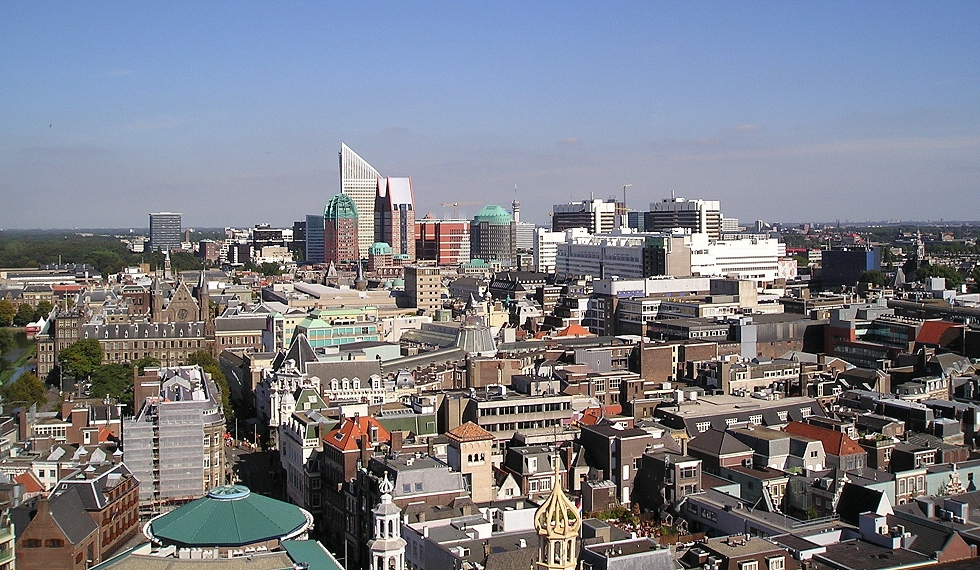 Help People Living Better and Longer Lives - Healthcare
Live, Learn and Grow Together - Education
? – Government
Impliciete dienstverlening en expliciete dienstverlening
Waar gaat de elektronische overheid over?
Expliciete dientverlening – nu en straks
Waardeketen, ‘is that it?’
Behoefte
Belofte
Oplossingen
Platform
In de praktijk zijn er veel perspectieven
OSS & Open Standaarden
Lokale economie
Lokale innovatie
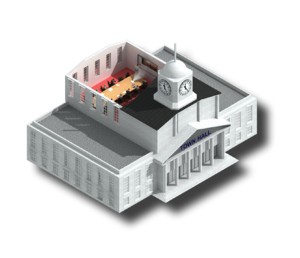 Kosteneffectiviteit
(Efficiency en performance management)
Verbeterde dienstverlening naar burgers
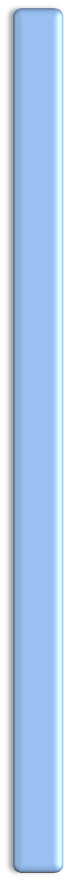 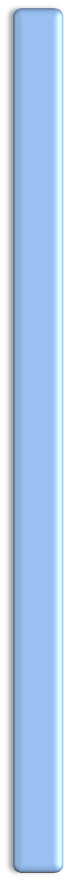 Verbeterde dienstverlening naar bedrijven om lokale economie te stimuleren
Compliance
Verwachtingen van Wetgever
Verwachtingen van Burgers
Transparantie
Effectieve dienstverlening
(Bijdrage aan sociale zekerheid, transport, wonen, belasting en uitkeringen)
Samenwerking met derden
Delen van informatie
Bijdrage aan maatschappij leveren
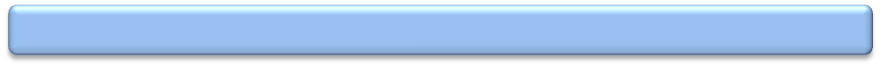 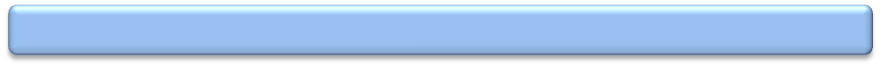 Verwachtingen van Politici
Verwachtingen van Medewerkers
En ook een veelvoud aan actoren
Gov United
IPO
IPO
Small cities
Small cities
Medium
Medium
(>400)l
(>400)
UVW
UVW
VNG
VNG
D!mpact
cities (30)
cities (30)
VIAG
VIAG
ICTU
ICTU
PEP
Local gvt
Local gvt
Large cities
Large cities
VGS
VGS
EGEM
EGEM
associations
associations
Open in Verbinding
(4)
(4)
Professional
Professional
VVG
FAMO
Ososs
org.
org.
Programs
Programs
Provinces
Provinces
(12)
(12)
Customers
Customers
BZK
BZK
Influencers
Influencers
Water auth.
Water auth.
Central gvt
Central gvt
(26)
(26)
Politici
Gemnet
Gemnet
Press
Press
LRG Ecosystem
LRG omgeving
ISV’s
ISV’s
Keystones
Keystones
Partners
Partners
Microsoft
Microsoft
(>30)
(>30)
SI’s
SI’s
Oracle
Oracle
Open source
Open source
(>75)
(>75)
Resellers
Resellers
(> 15)
(> 15)
Services
Services
Consultants
Consultants
SAP
SAP
(>140)
(>140)
IBM
IBM
(>50)
(>50)
Wat gaan we doen?
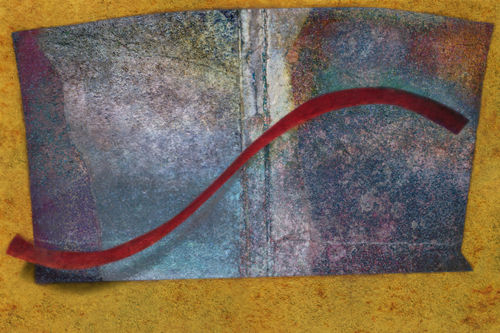 Trends- New World of Work
 Individualisme
 Enz.
Coalitieakkoord
Focus op Thema’s
Business as Usual
Welk gat moeten we vullen?
Van Visie naar Operatie vraagt om invulling van het middendeel
Partners
Wat doen we (al) concreet om partners te helpen?
Waardeketen aanvullen
Denken vanuit Thema’s, marketing volgt
Document Management
E-loket
Midoffice
Maar ook: rampenbestrijding en ketenregie
Value Proposition
Eenduidige manier om evoluerend platform te beschrijven en te koppelen aan klantthema’s
Tender Management Research
Citizen Services Platform
Relaties opbouwen in de markt
Draft Framework
Introductie
Introductie huidige Draft Framework
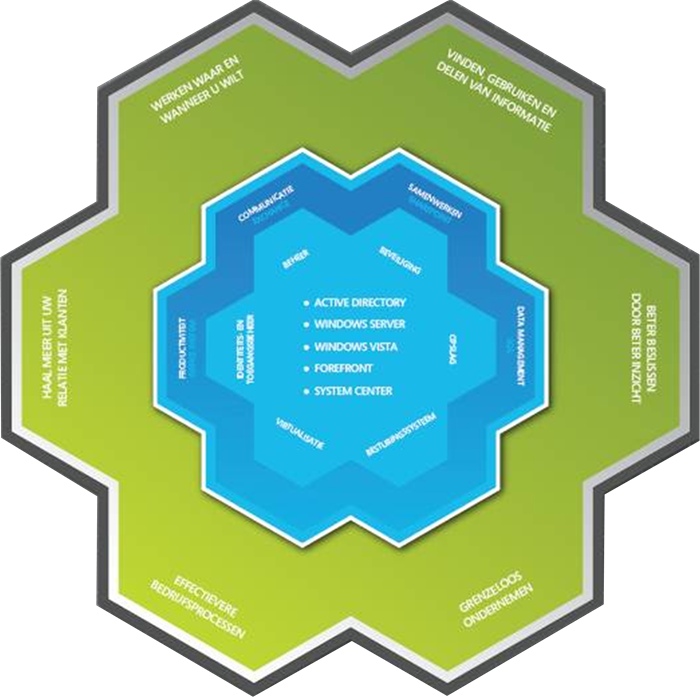 Het huidige Draft Framwork bestaat uit 3 lagen. Van binnen uit gezien bestaat het uit: 

De kern:
Kern 1: Core infrastrutuur van de IT-afdeling
Kern 2: Information worker basis infrastrutuur

2. Producten en diensten die toegevoegd kunnen worden 
    op “de kern” om een specifiek klant probleem-wens op 
    te lossen-mogelijk te maken

3. Beschrijving van een zestal klant problemen-wensen
    die we aan de kern kunnen koppelen:
Werken waar en waneer u wilt (BCC)
Vinden, gebruiken en delen van informatie (FUSI)
Beter beslissen door beter inzicht (BI)
Grenzeloos ondernemen (ERP)
Efficiënte processen (Biztalk….nog niet scherp)
Haal meer uit uw relaties met klanten ( BCC & CRM)
	
Zie plaatje hiernaast.
Draft Framework
Een diepere blik op de kern
De onderdelen uit de kern
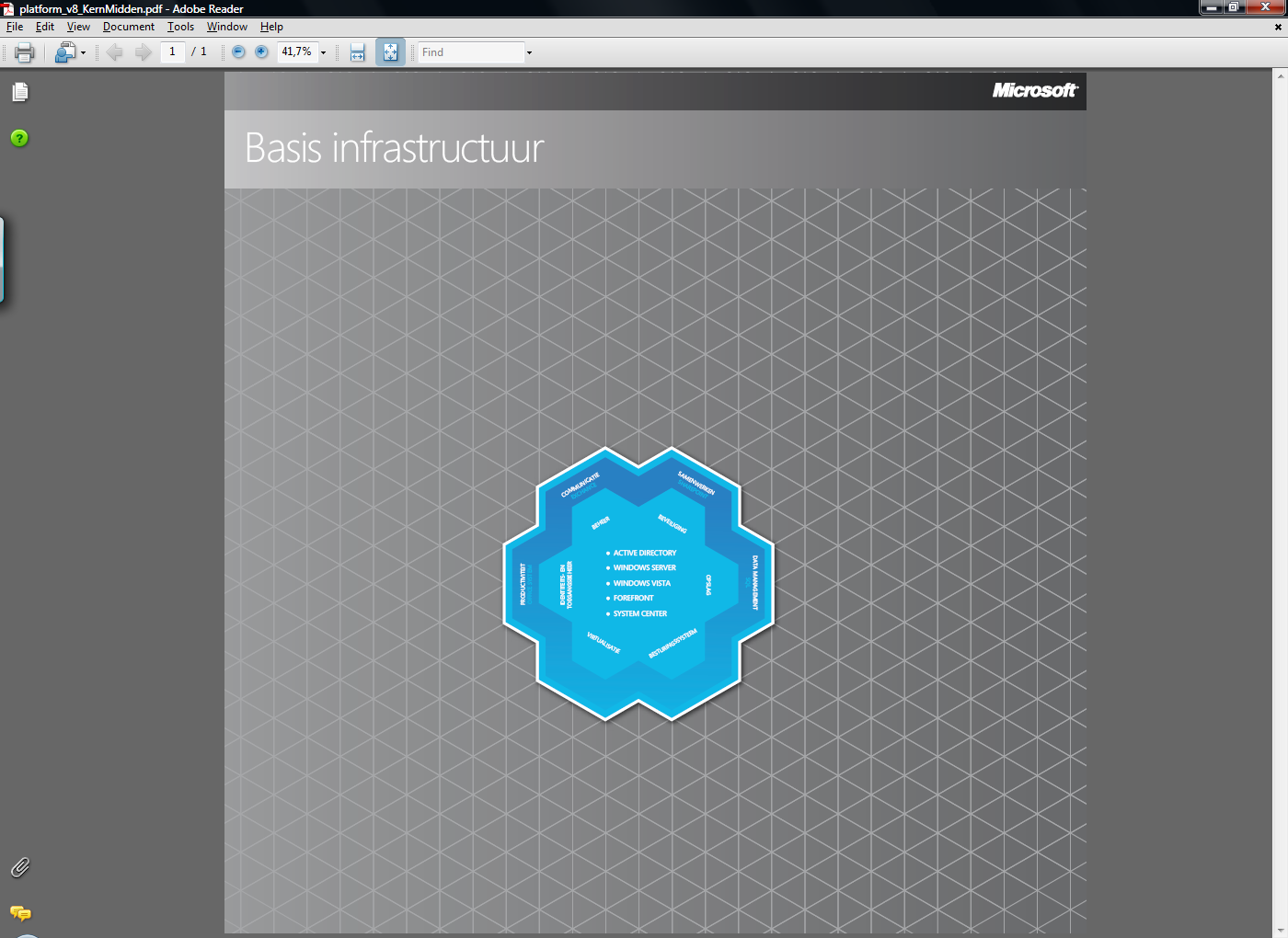 Na lang beraad is de kern van ons framework vast 
gesteld op:

Kern Core infrastructuur:
Active Directory
Windows Server
Windows Vista
ForeFront
System Center

2. Kern IW:
Office System
Exchange
Sharepoint
SQL Server

Deze kern kan in twee versies verschijnen:
Voor TDM met zowel thema’s als onze producten
Voor BDM met uitsluitend de thema’s

Op de volgende pagina’s is de verdieping te zien per 
Thema….
Draft Framework
Draft versie van de thema’s
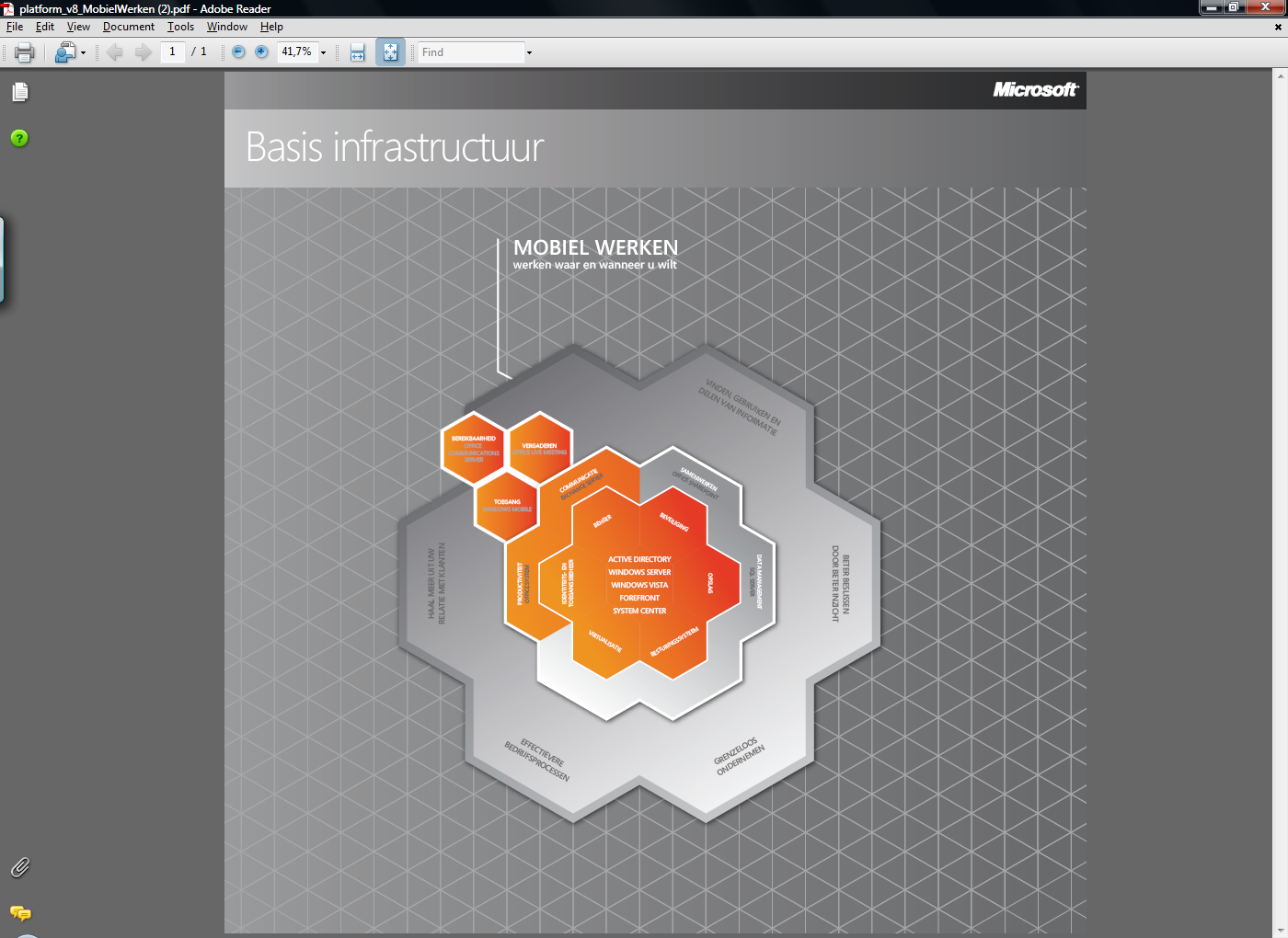 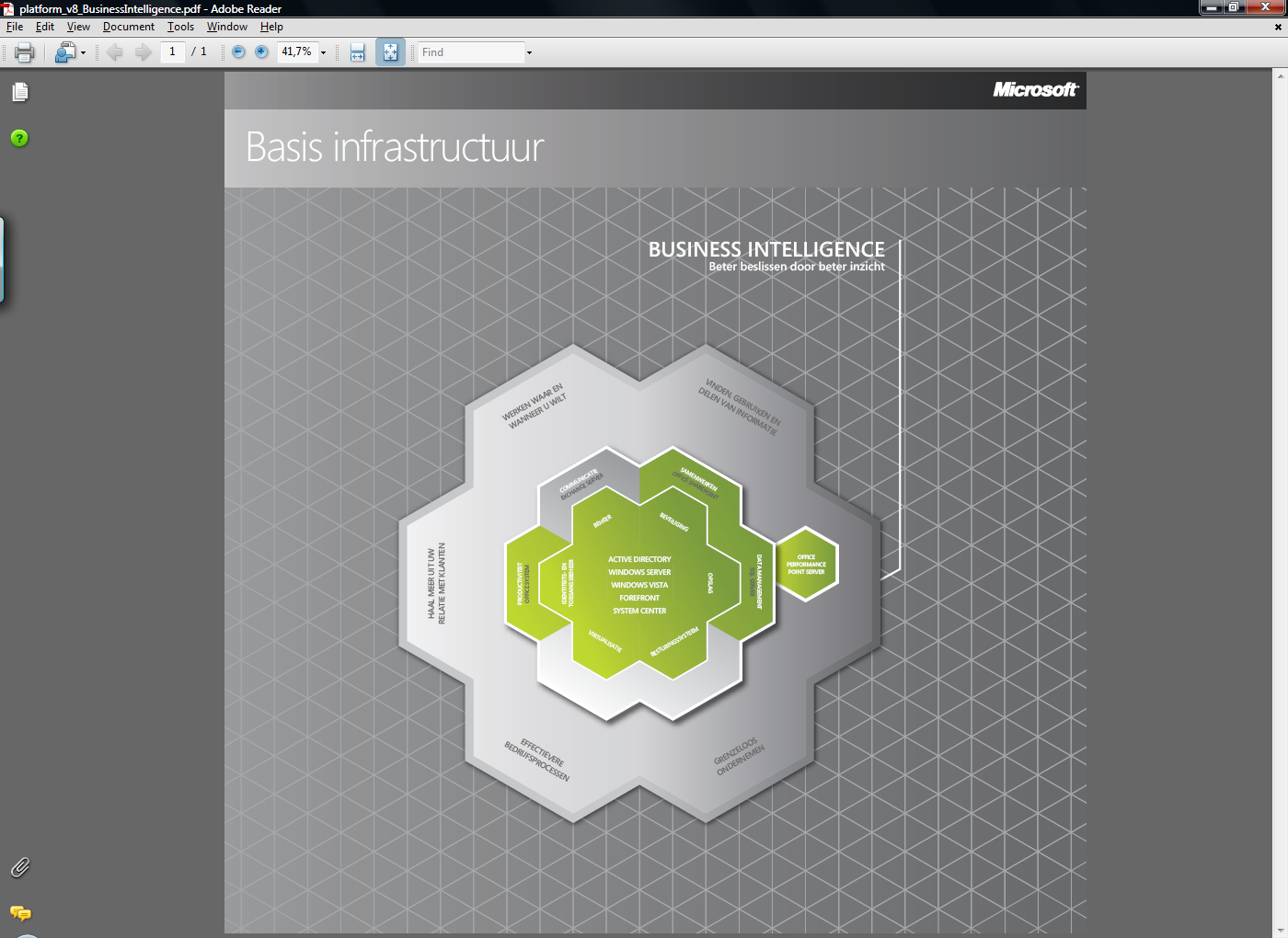 3. Draft Framework
Draft versie van de thema’s
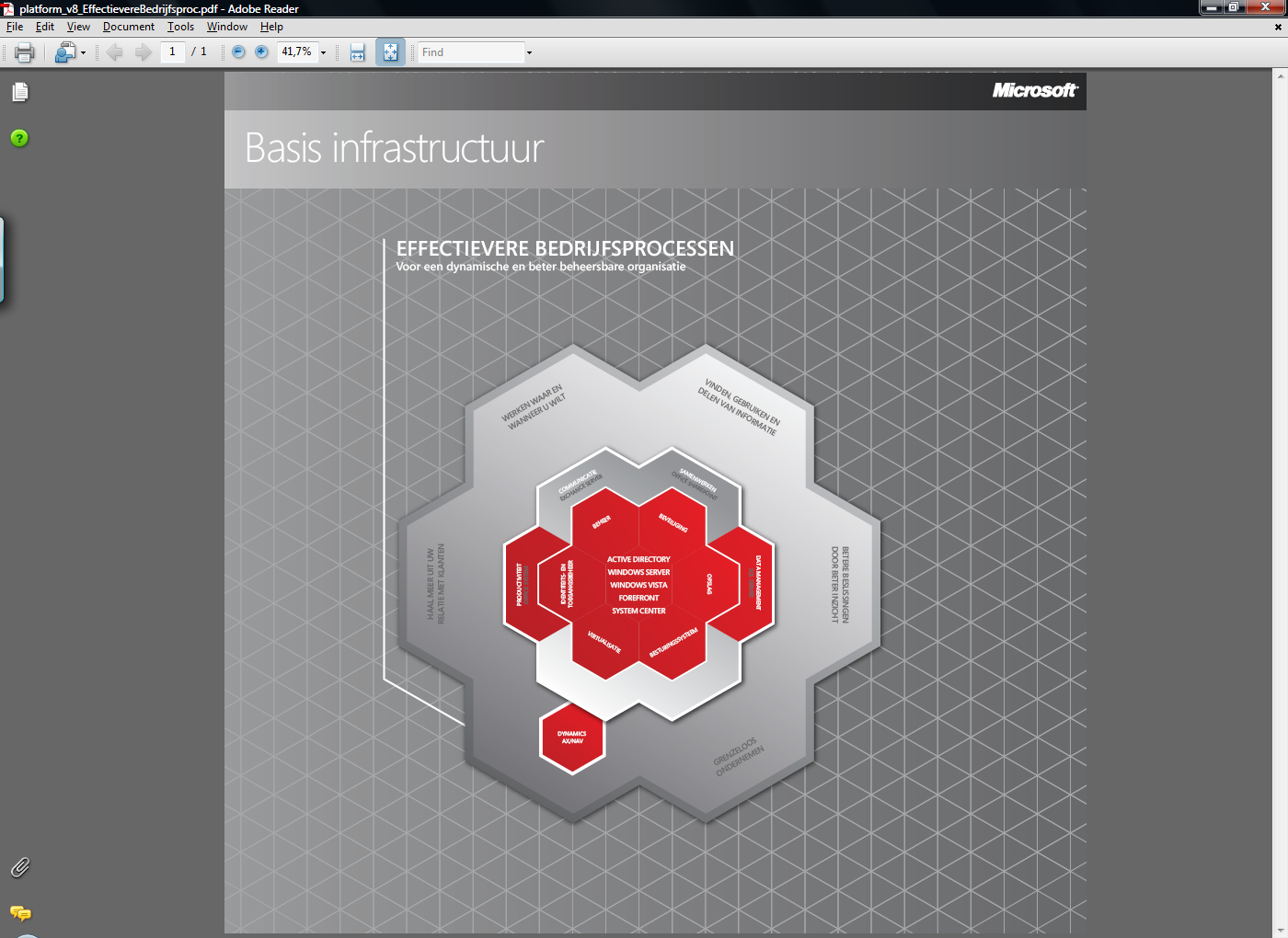 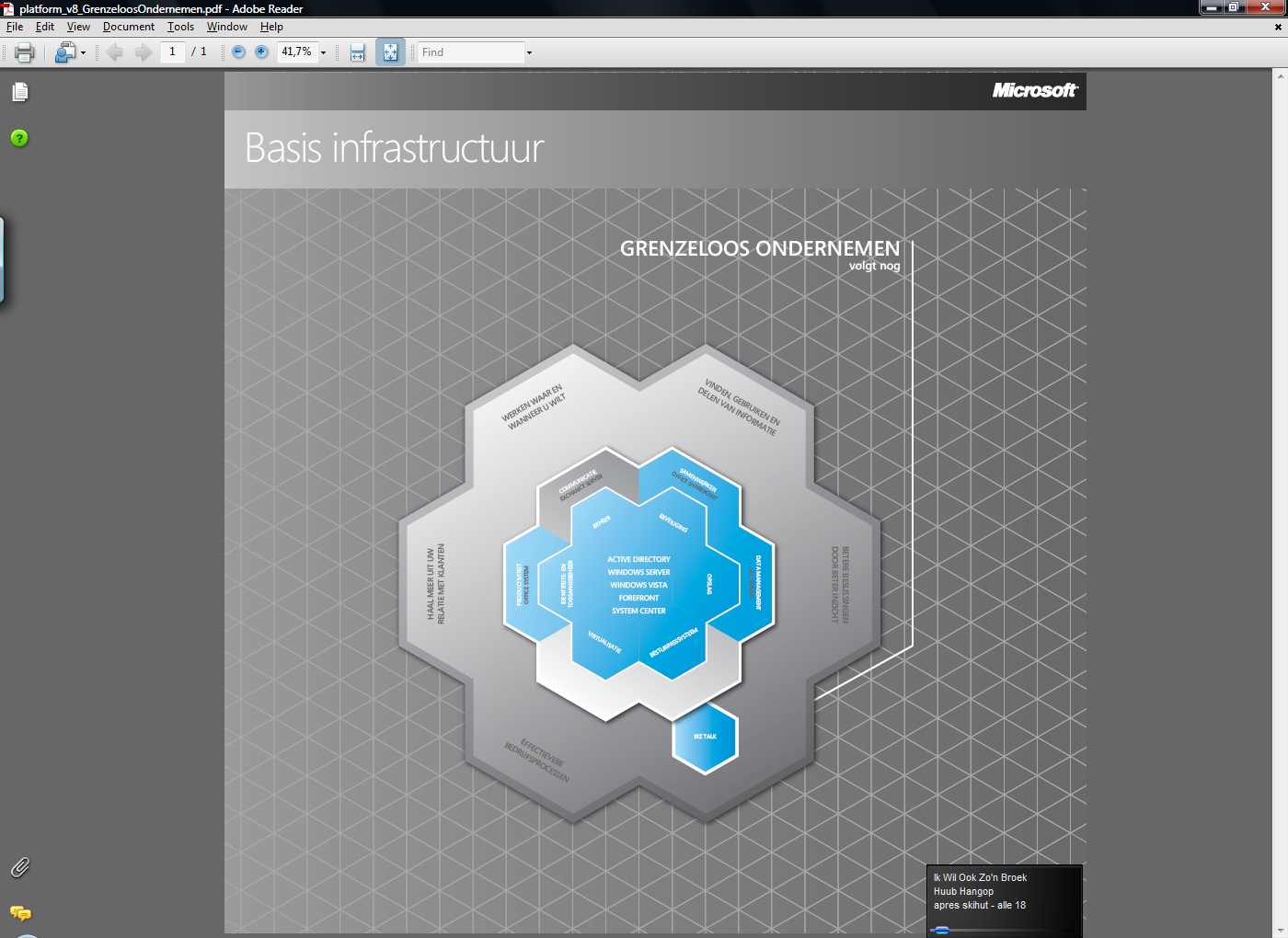 3. Draft Framework
Draft versie van de thema’s
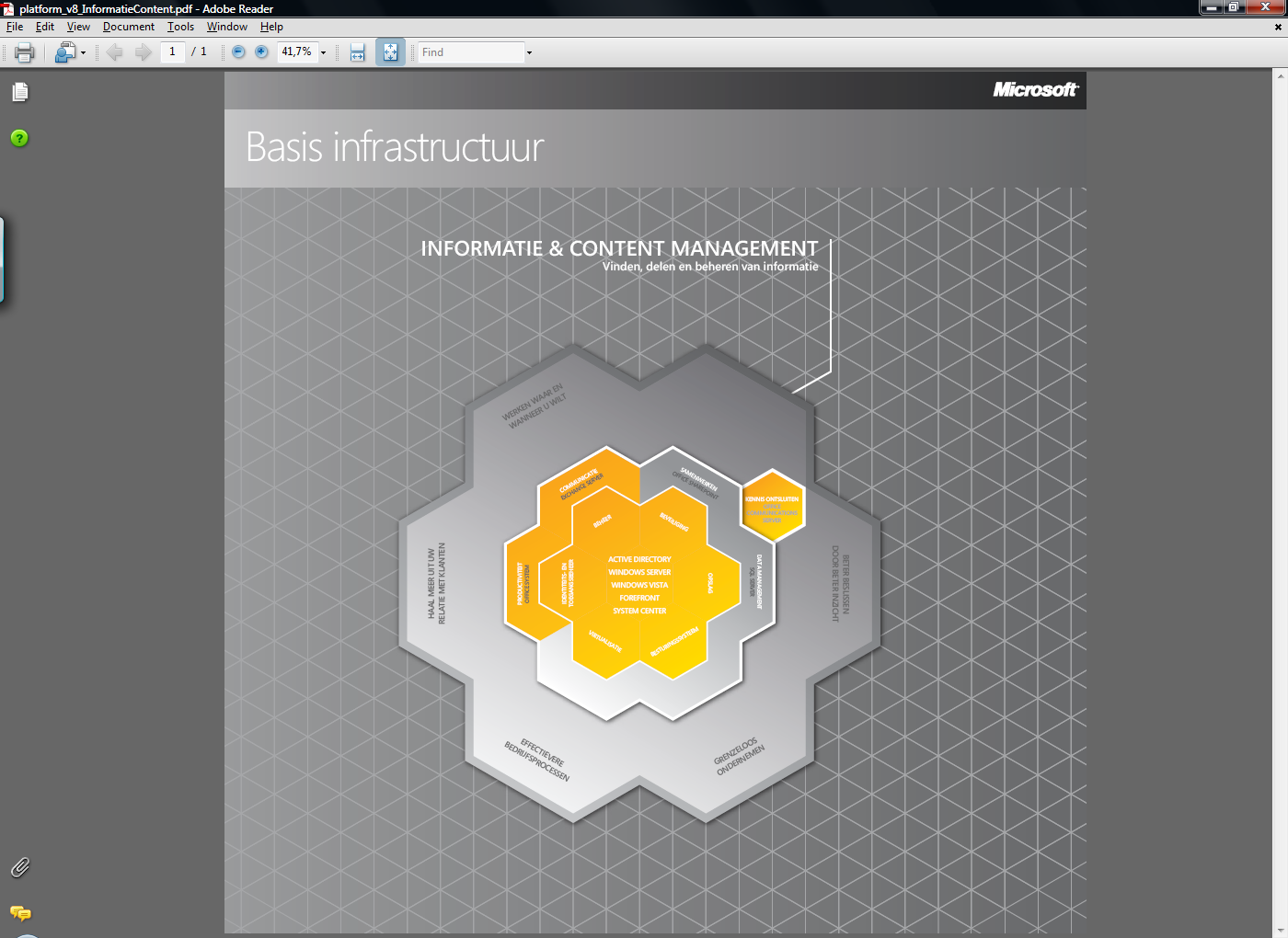 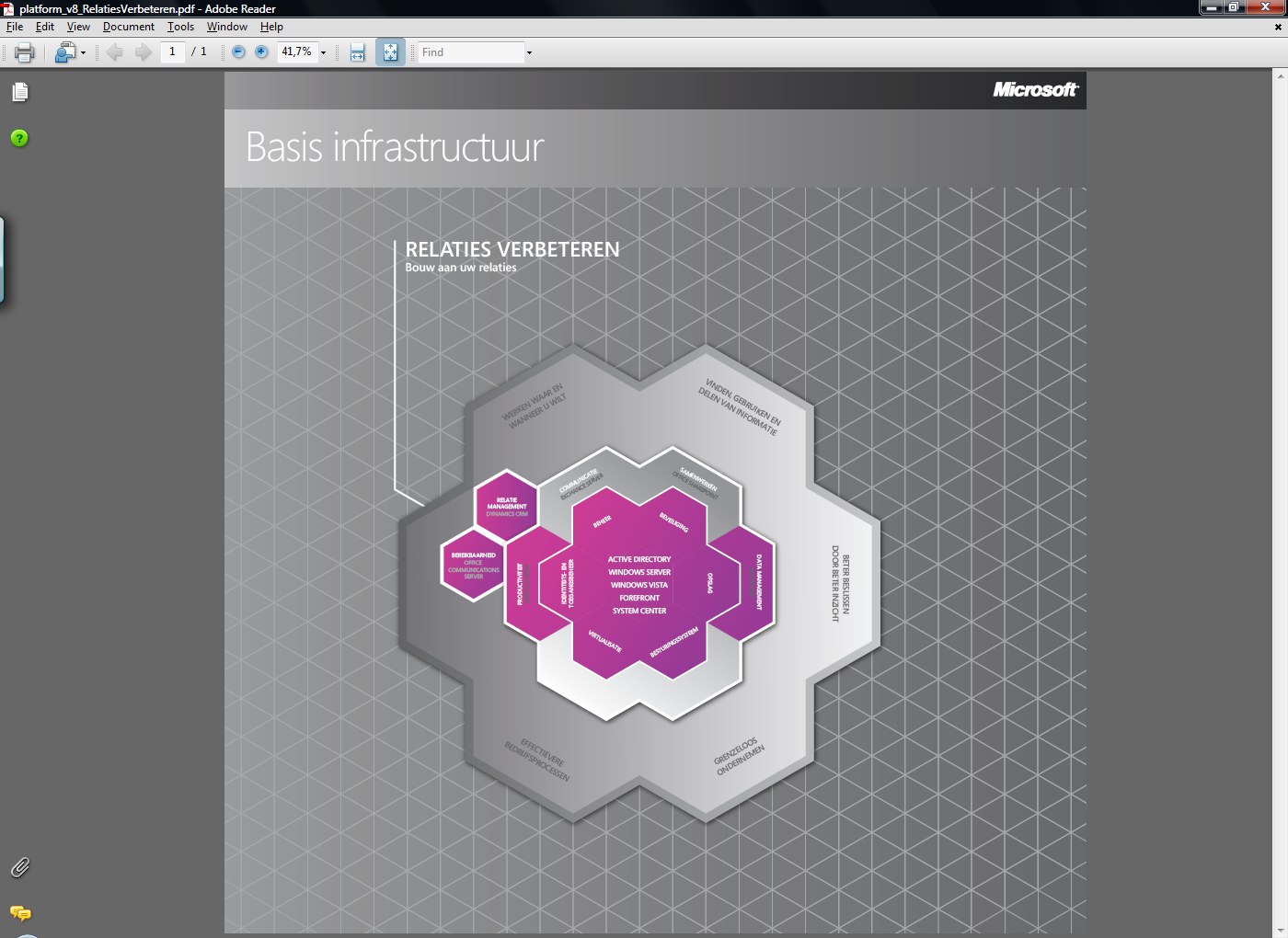 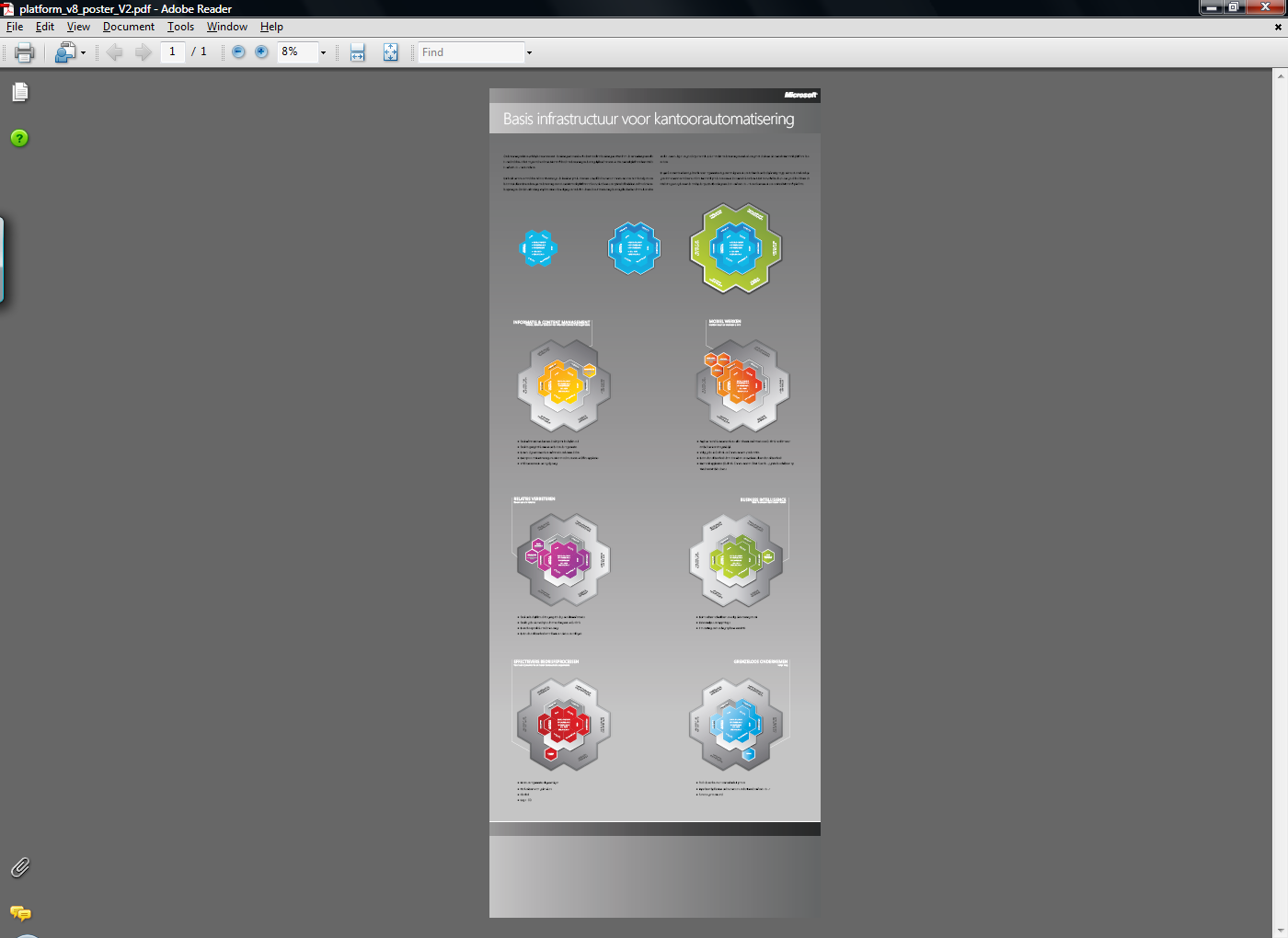 Samenvattend
Microsoft als verbindingsofficier in eco-systeem
Creatie van waardetoevoegende elementen
Focus op thema’s
Hoe gaan we onze klanten helpen?
Sales
 Resellers (partners)
 Inside Sales
 Account Man.
Influencers
 Press
 Koepels
 Business Consultants
Marketing
 Product
 Audience
(Customer’s) Customer
IT Partners
 SI’s
 ISV’s
 MS Services
Het LRG team
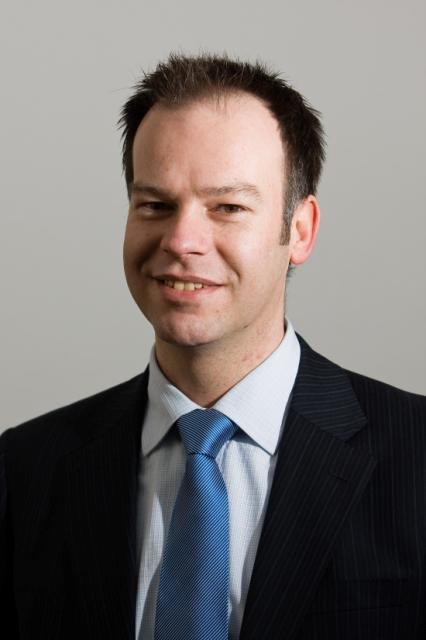 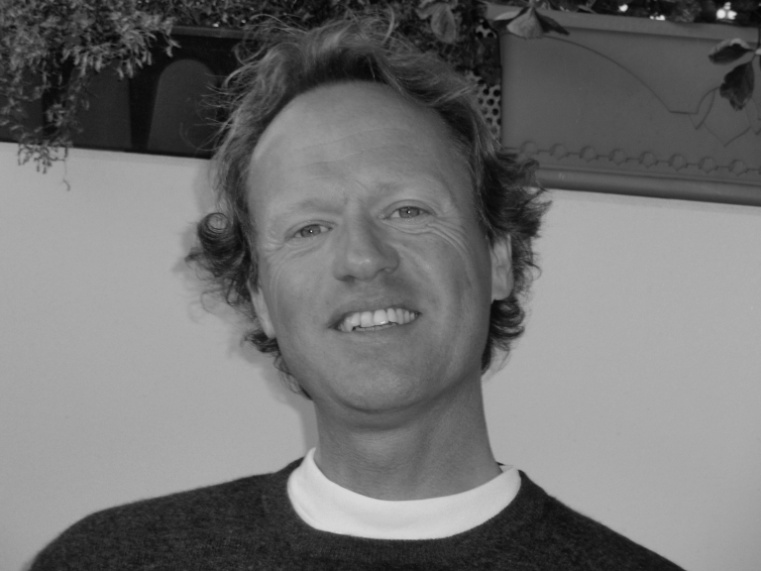 Rob de Lijser, 
Internal Account
Manager
Martin Borghuis, 
Marketing Manager
- 18 -
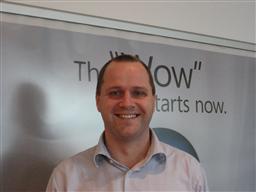 Eric Bolten, Partner Account Manager Resellers
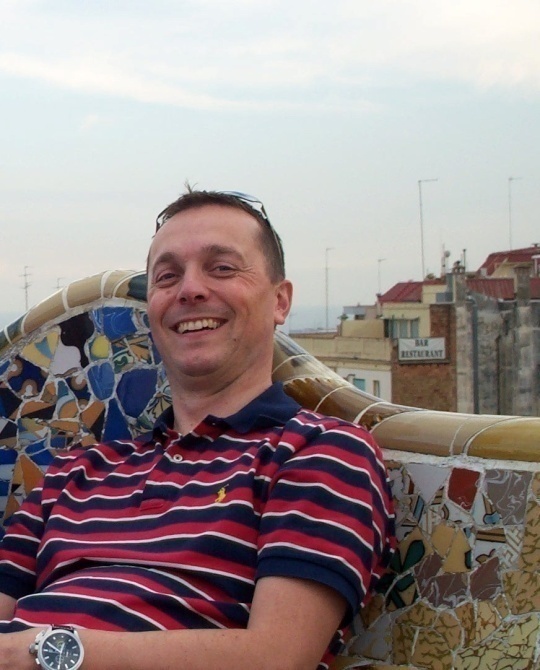 Marco van der Steijle, 
Partner Account
Manager ISV’s
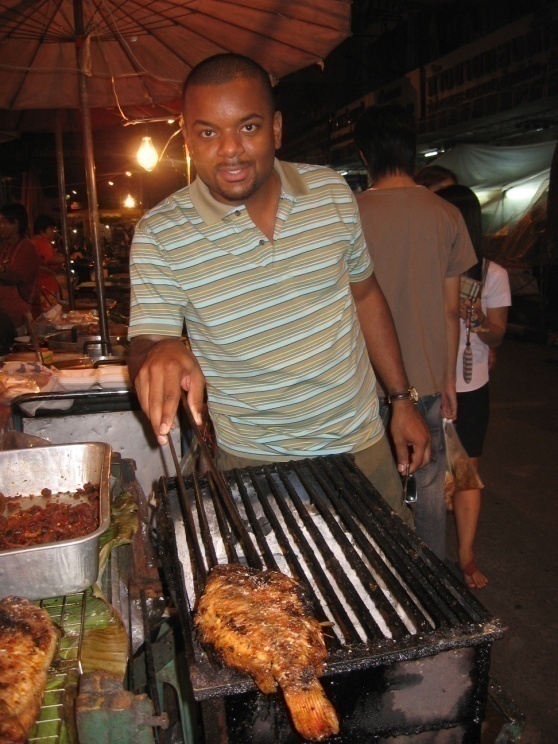 Cheyenne Matos,
Account Technology
Specialist
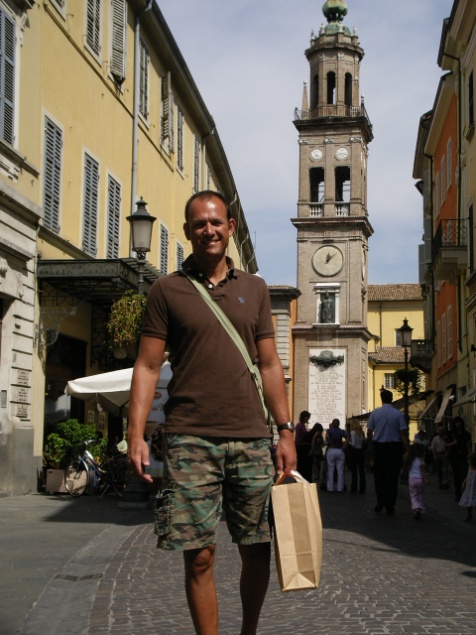 Lars Hamburg,
Account Manager G4
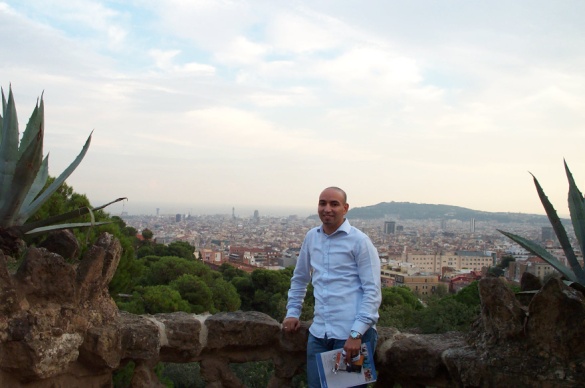 Lahcen Sissiou,
Internal Account
Manager
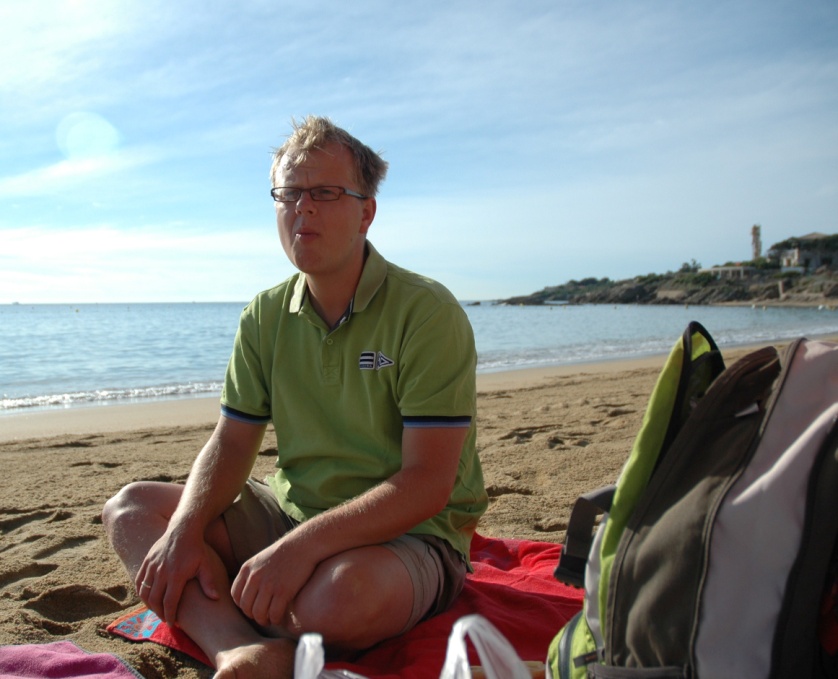 Jelle van Nieuwenborg, 
Team Lead